Pure Michigan Talent Connect Job Search
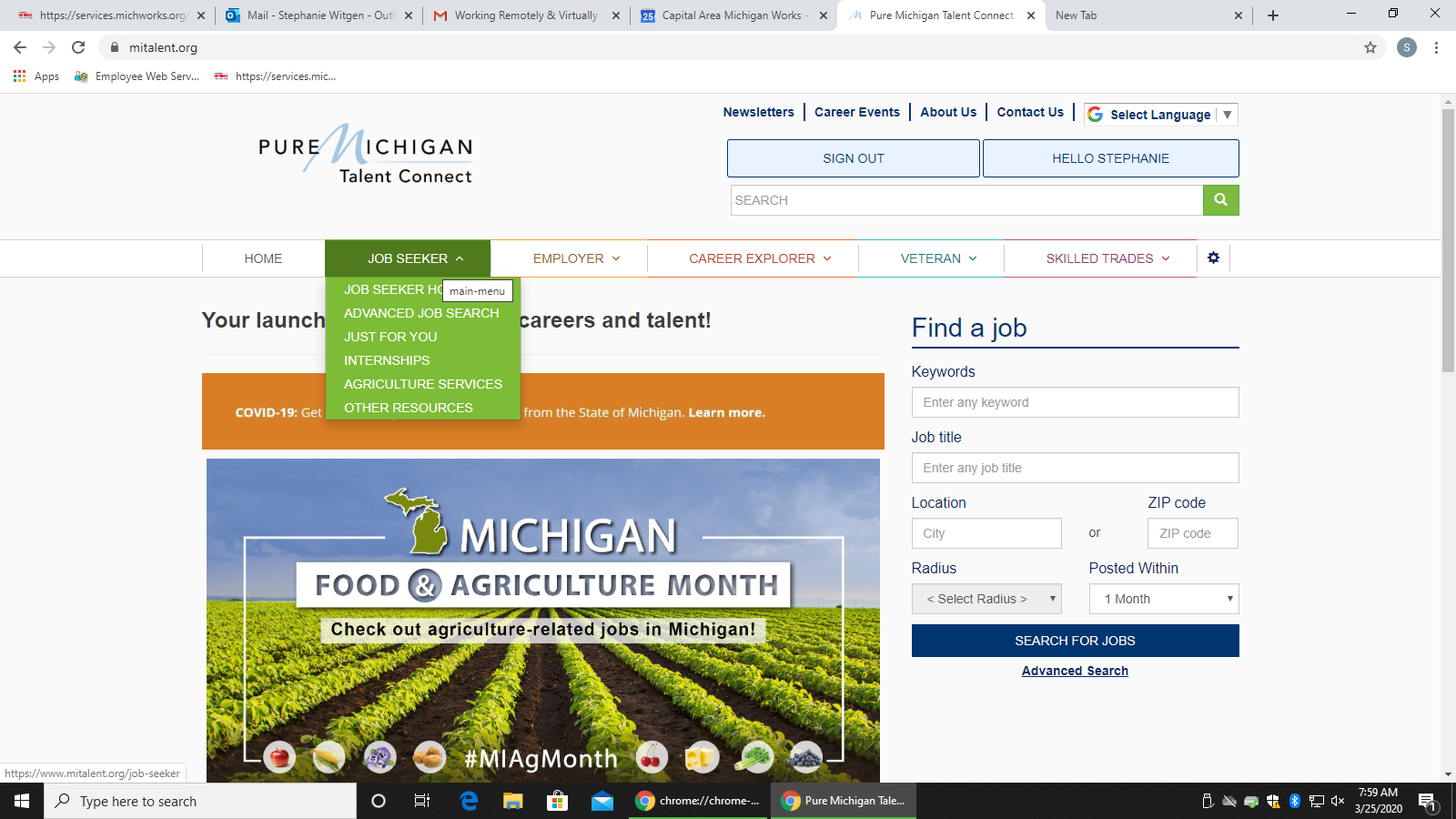 There are many ways to narrow your search
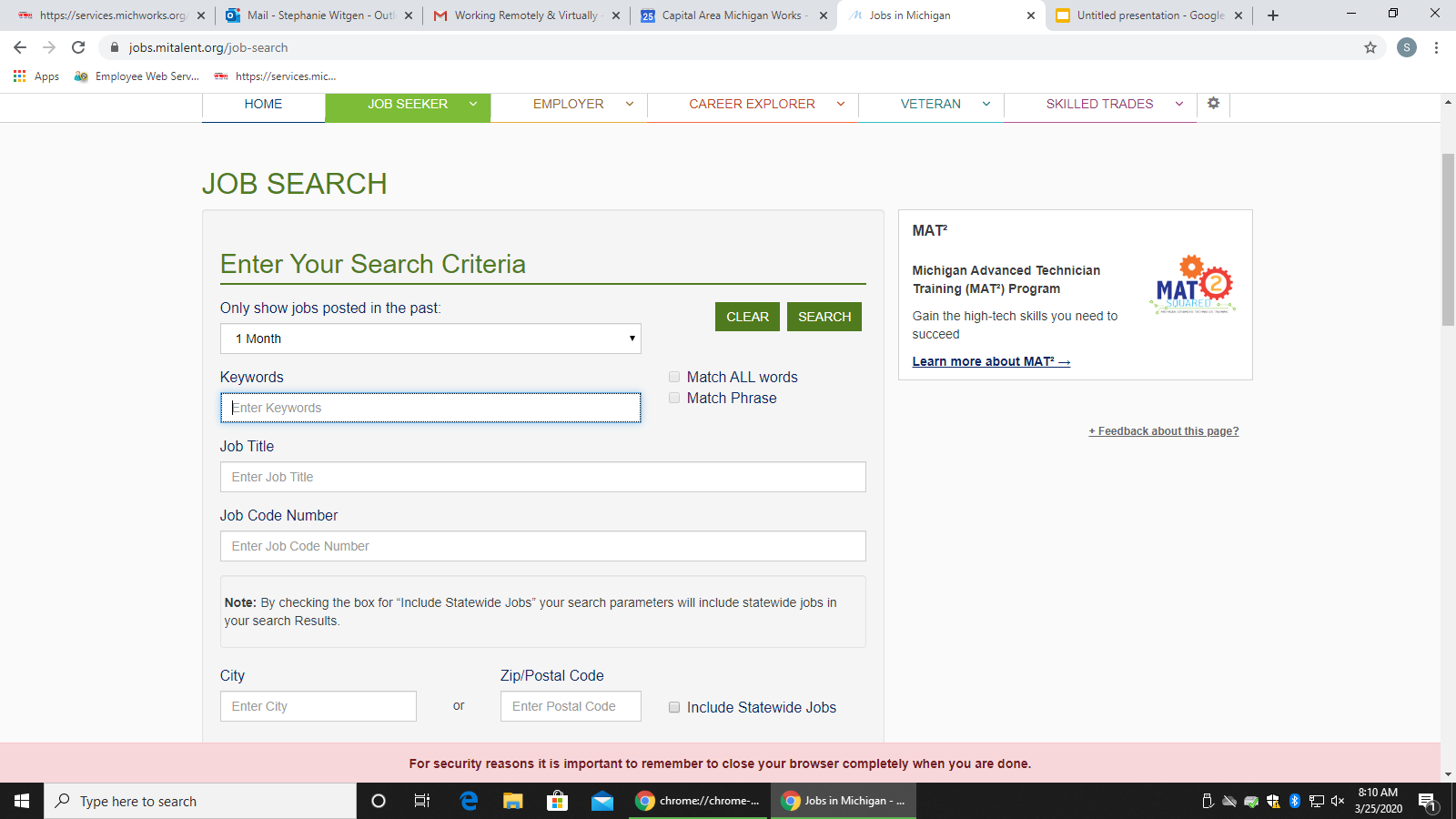 You can use Keywords or Job Title
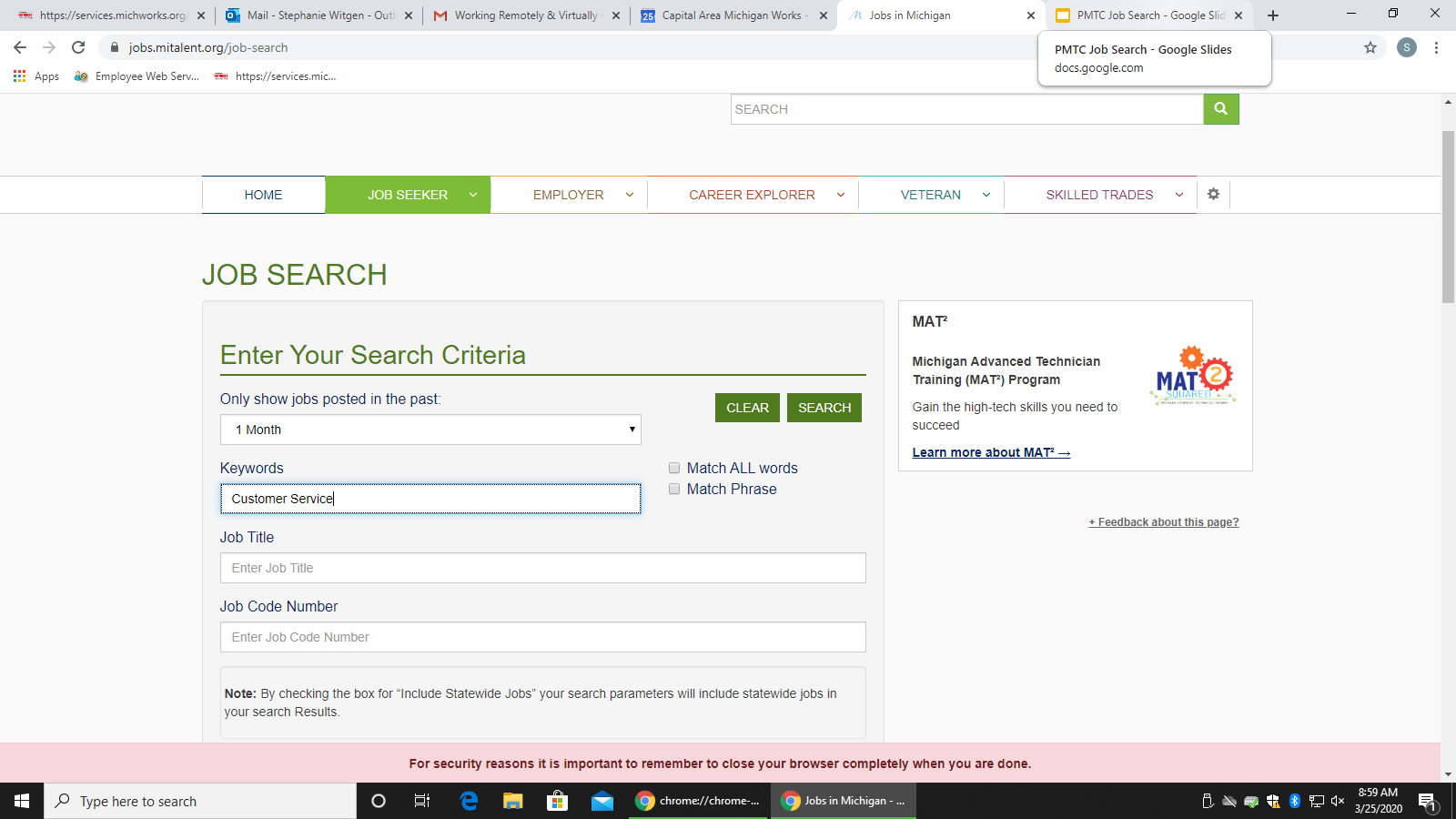 You can search by City, Zip Codes, State and Mile Radius
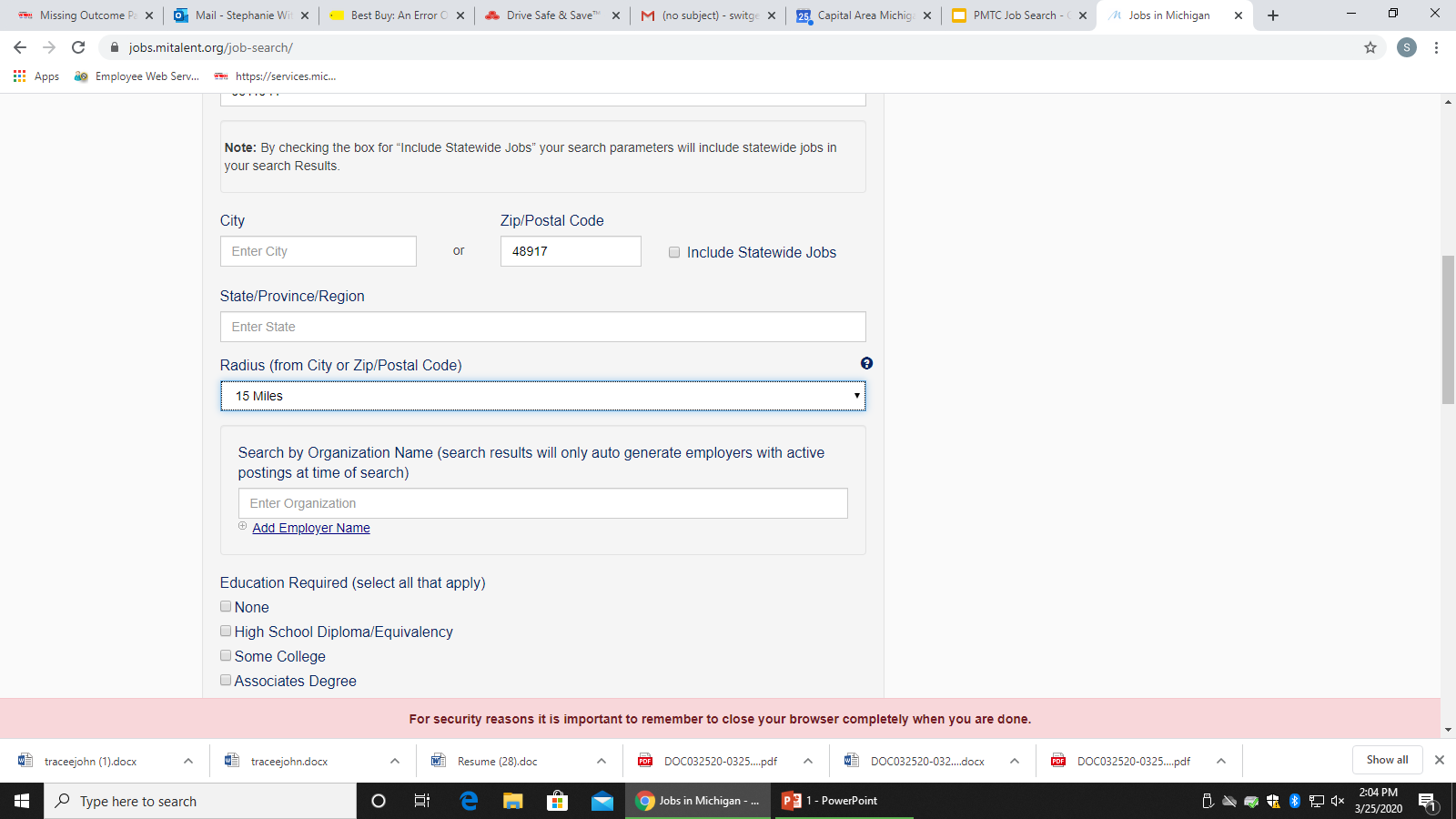 You can narrow your job search with many options
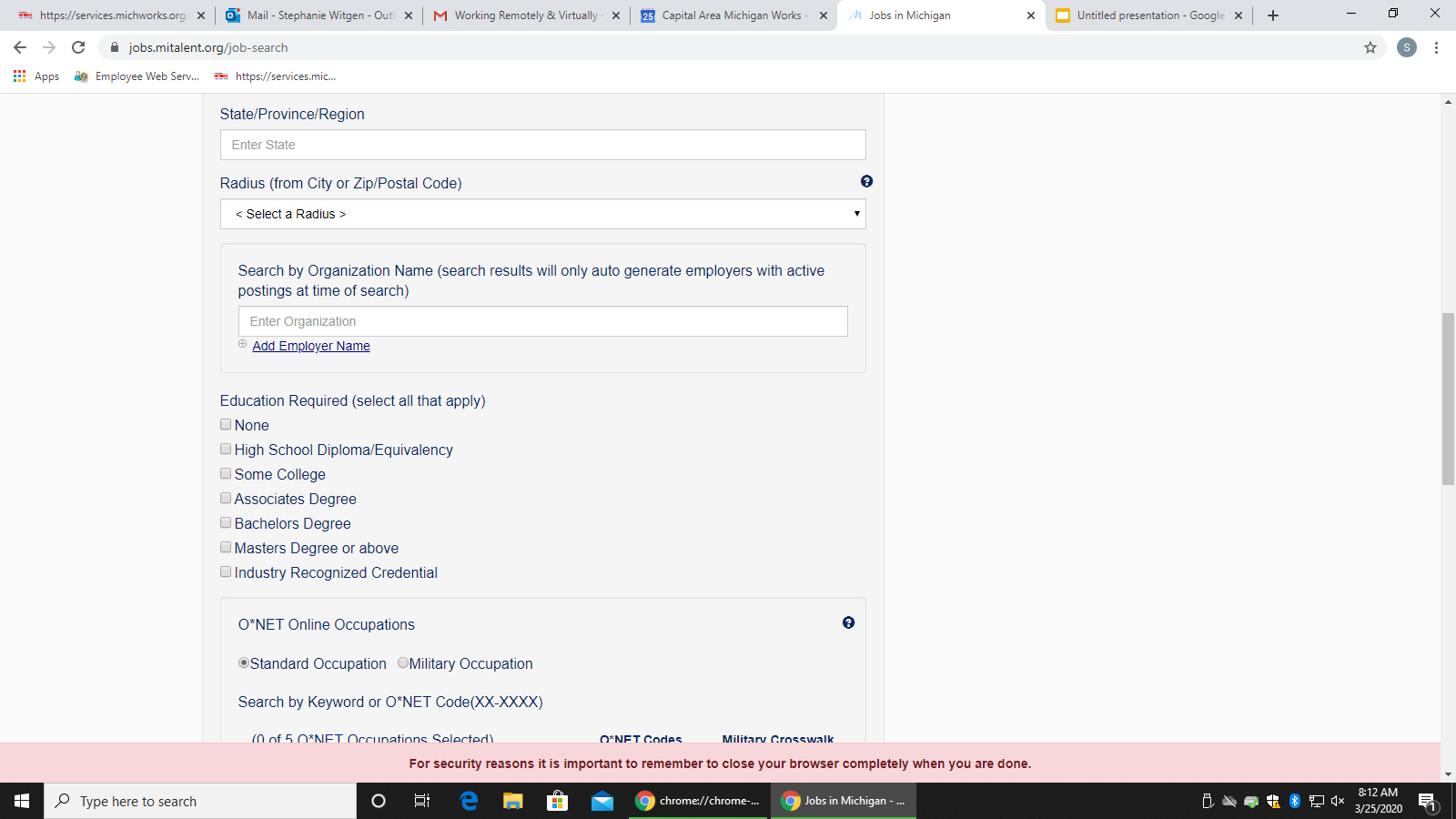 After selecting your search criteria, click “Search”
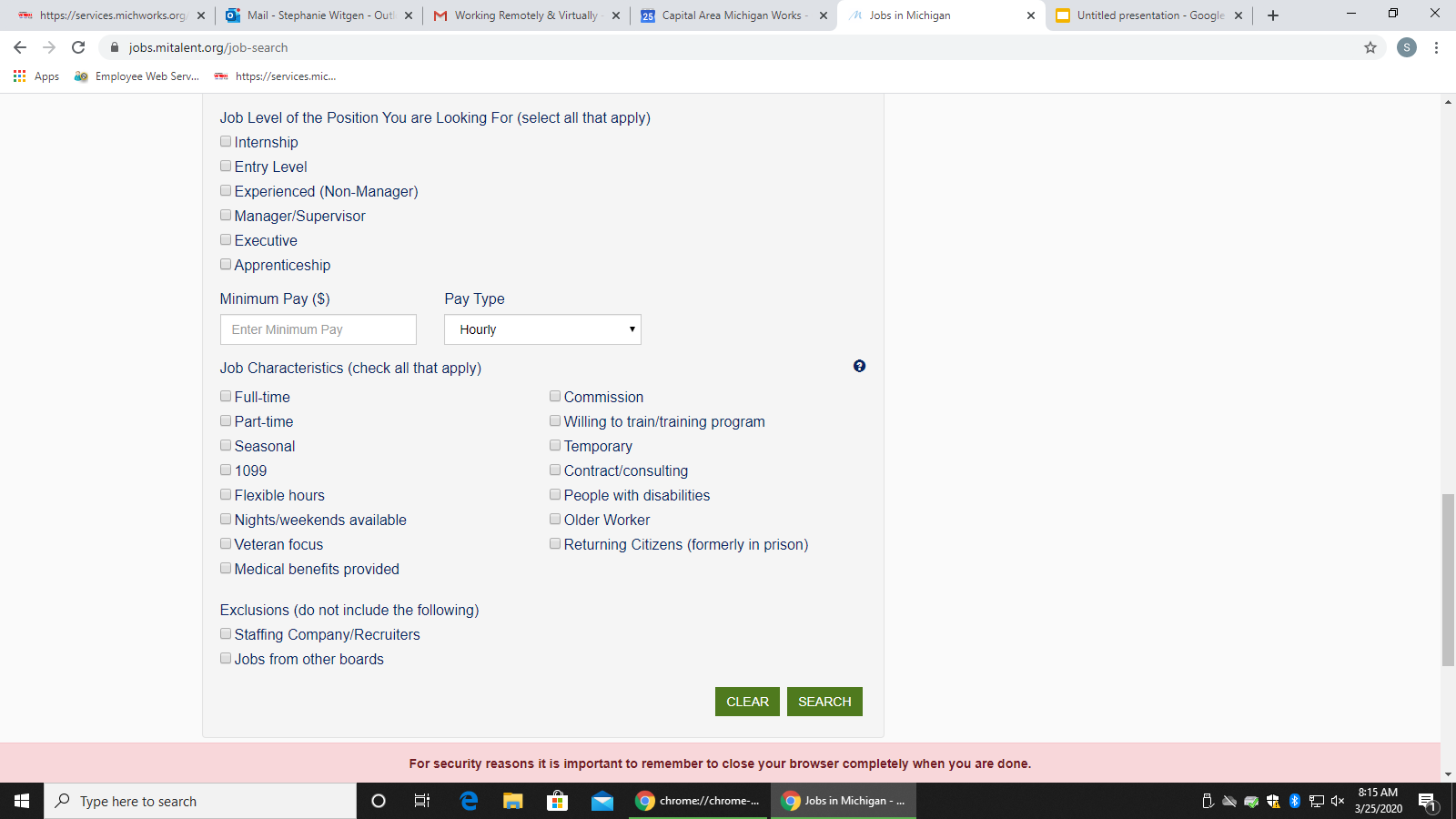 Job Search Results. Click the job title for information about the job.
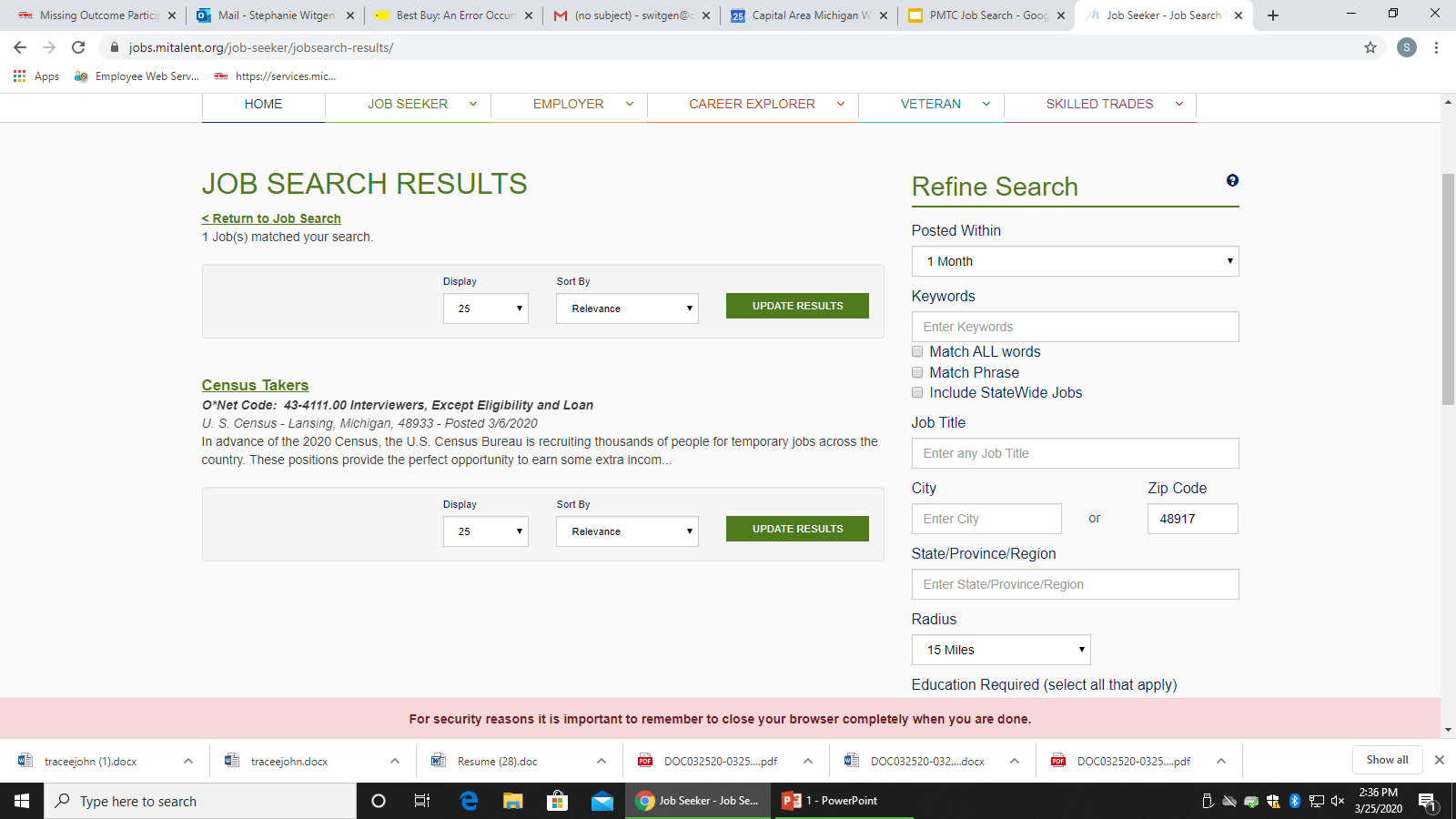 Click “How To Apply” for specific instructions from the employer
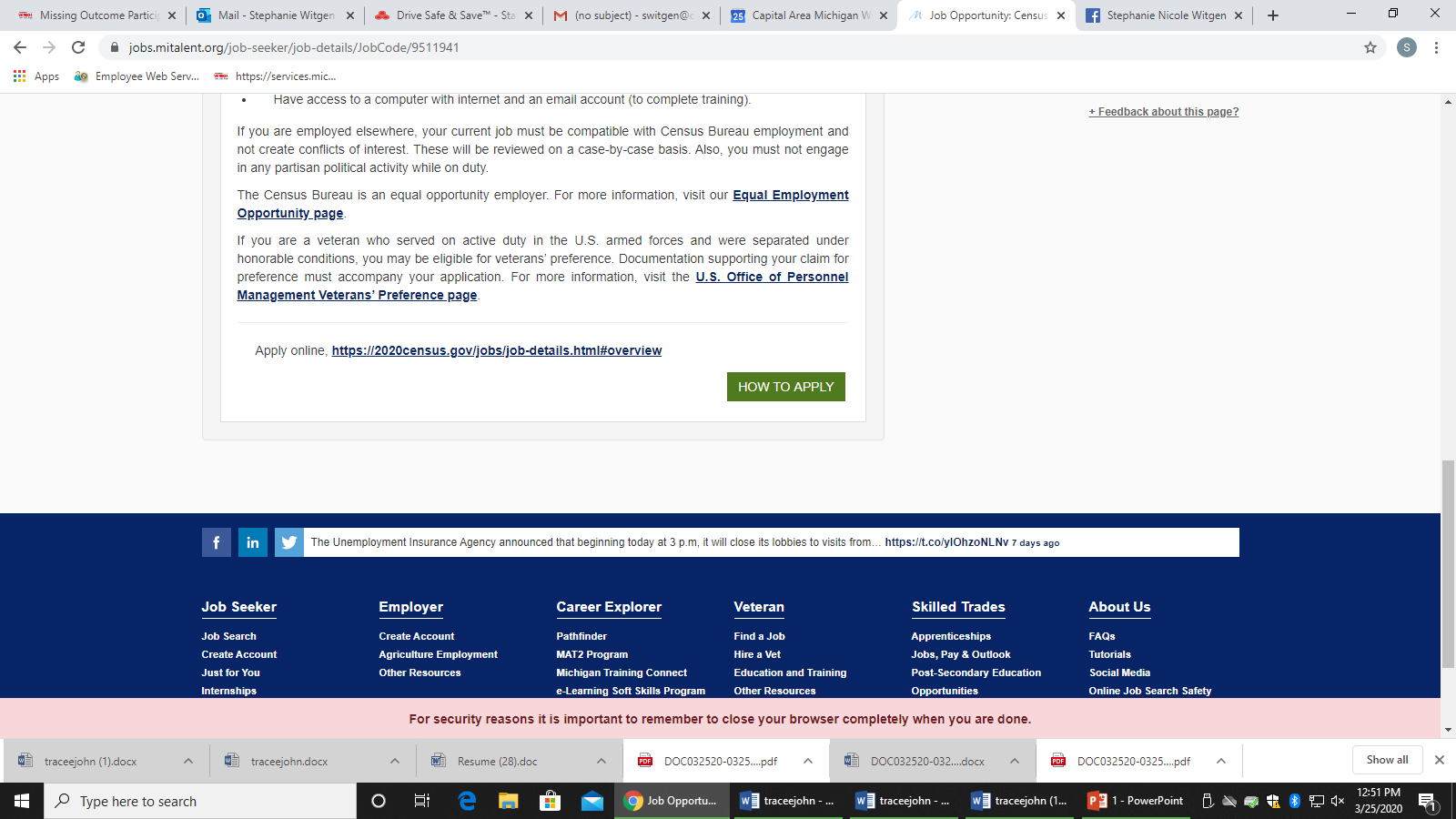 The quickest way to search for jobs from the “Current Openings List” is with the Job Code. (See Slide 10 for an example of Current Openings List and Job Codes)
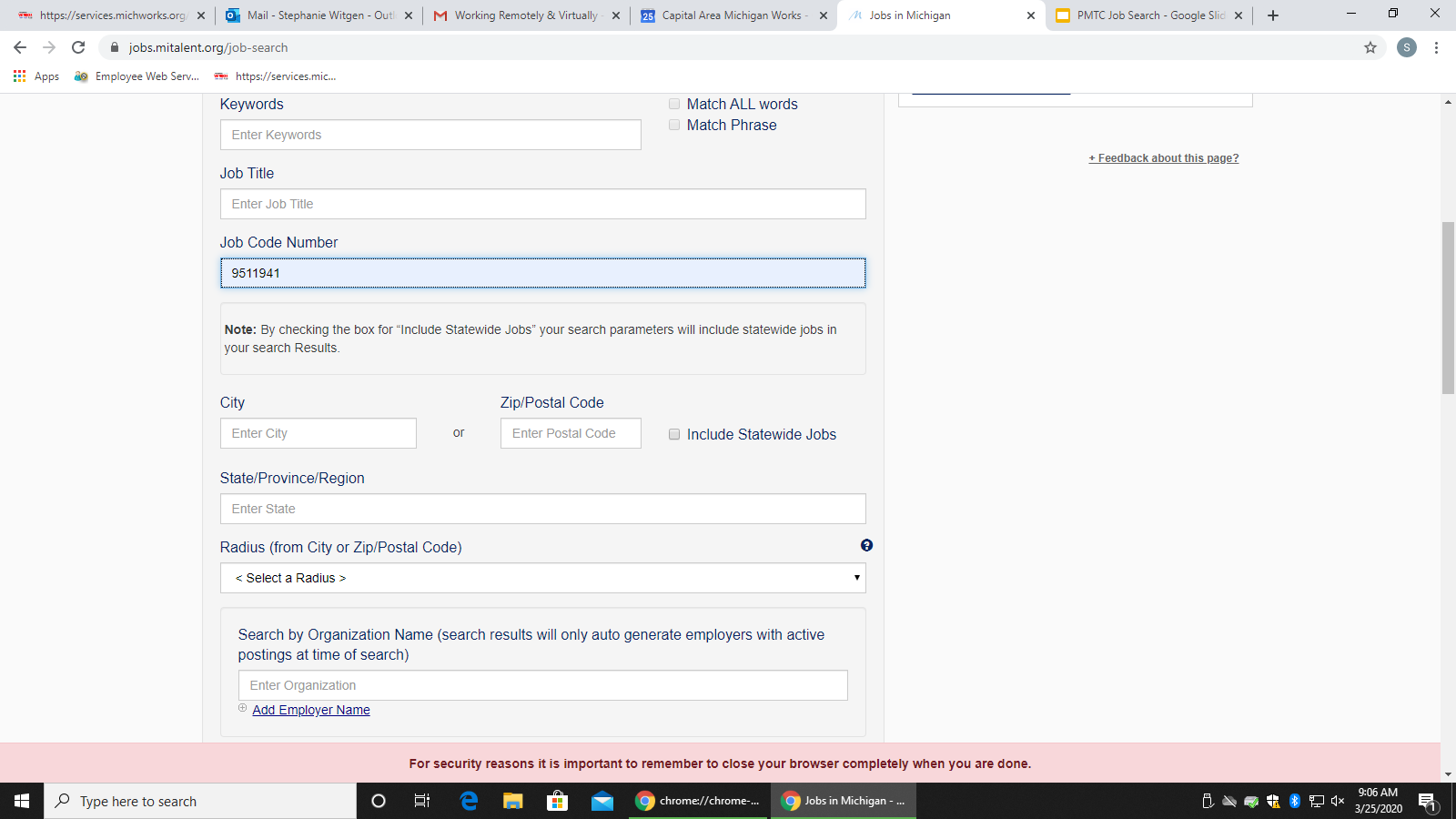 The CAMW! Current Job Openings List created by CAMW! BST corresponds with PMTC.
There, you will find a list of jobs that are also listed on Pure Michigan Talent Connect. 
Each job has a corresponding Job Code Number.
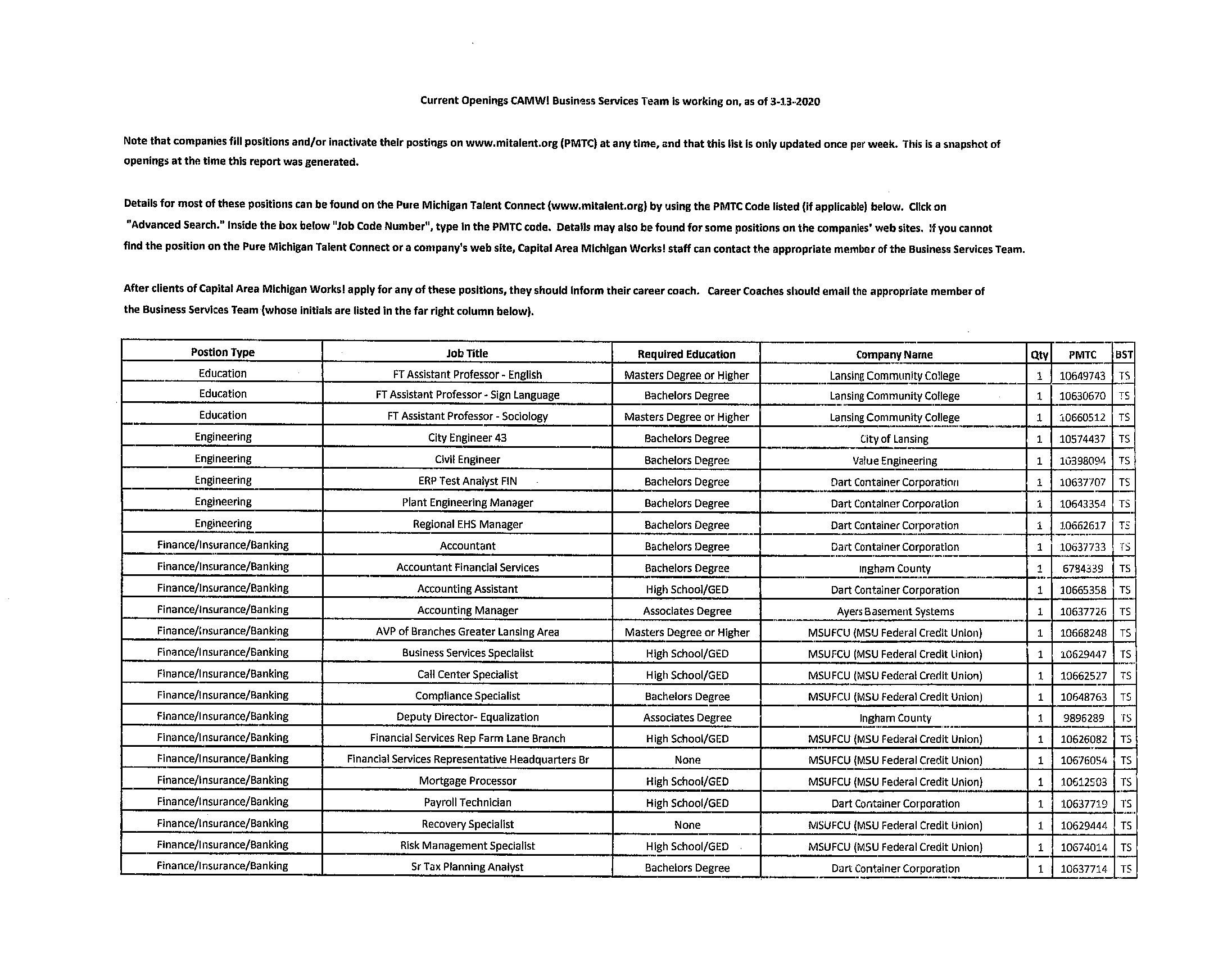